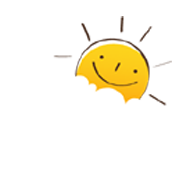 苏教版小学科学三年级上册 第五单元 人的呼吸和消化
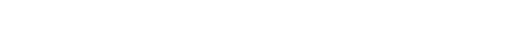 16.人的呼吸
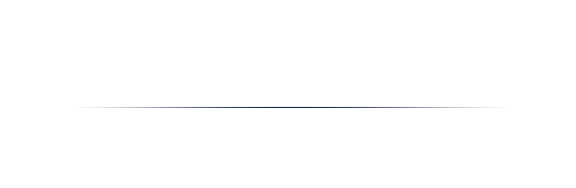 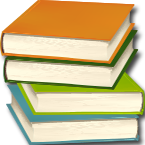 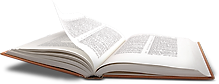 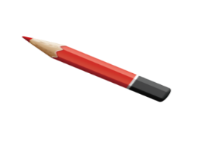 1
呼吸——憋气游戏
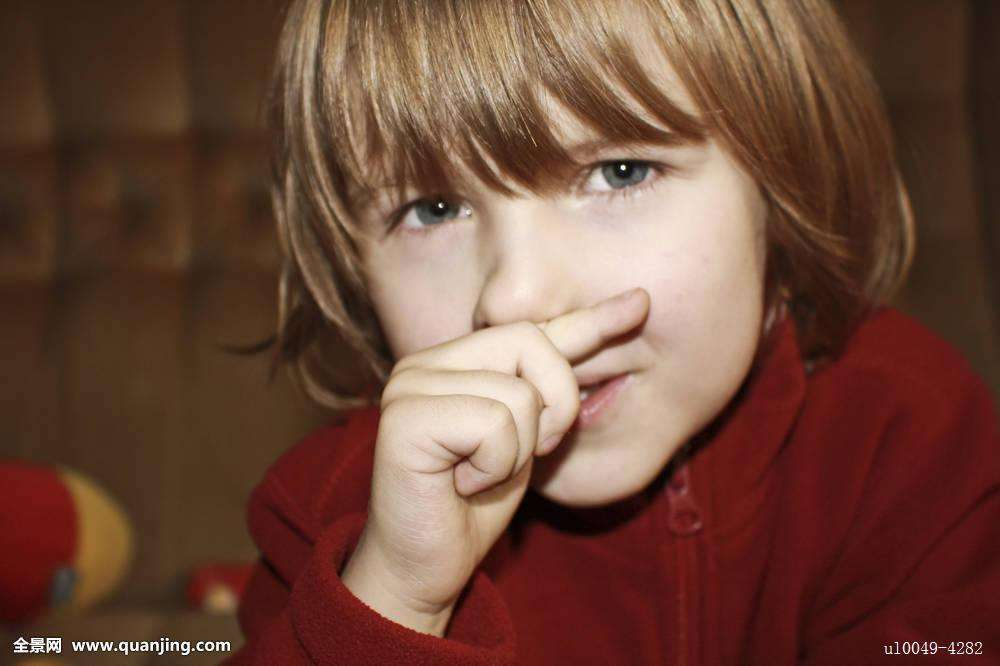 2
呼吸器官及其作用
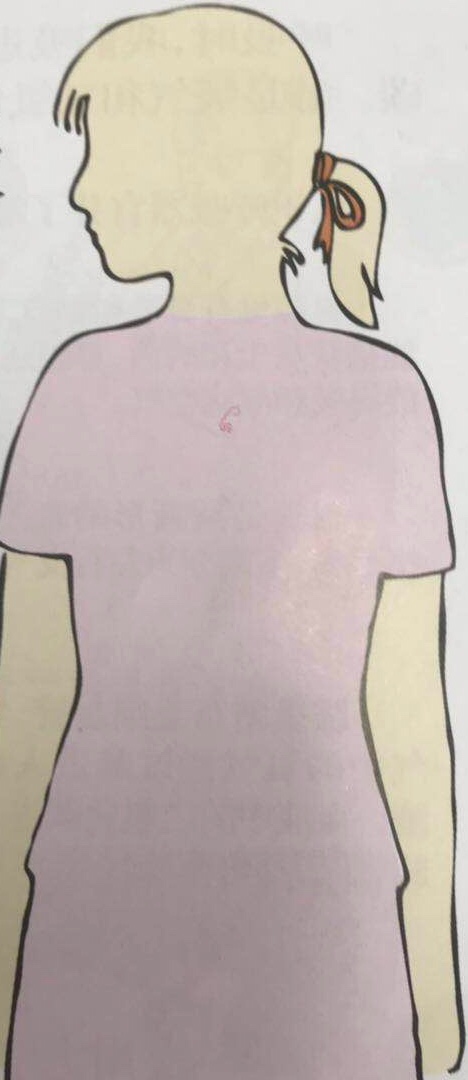 画出空气在身体的旅行线路
2
呼吸器官及其作用
2
呼吸器官及其作用
鼻腔里有纤毛和黏液，对吸入的
空气有过滤、加温、加湿作用。
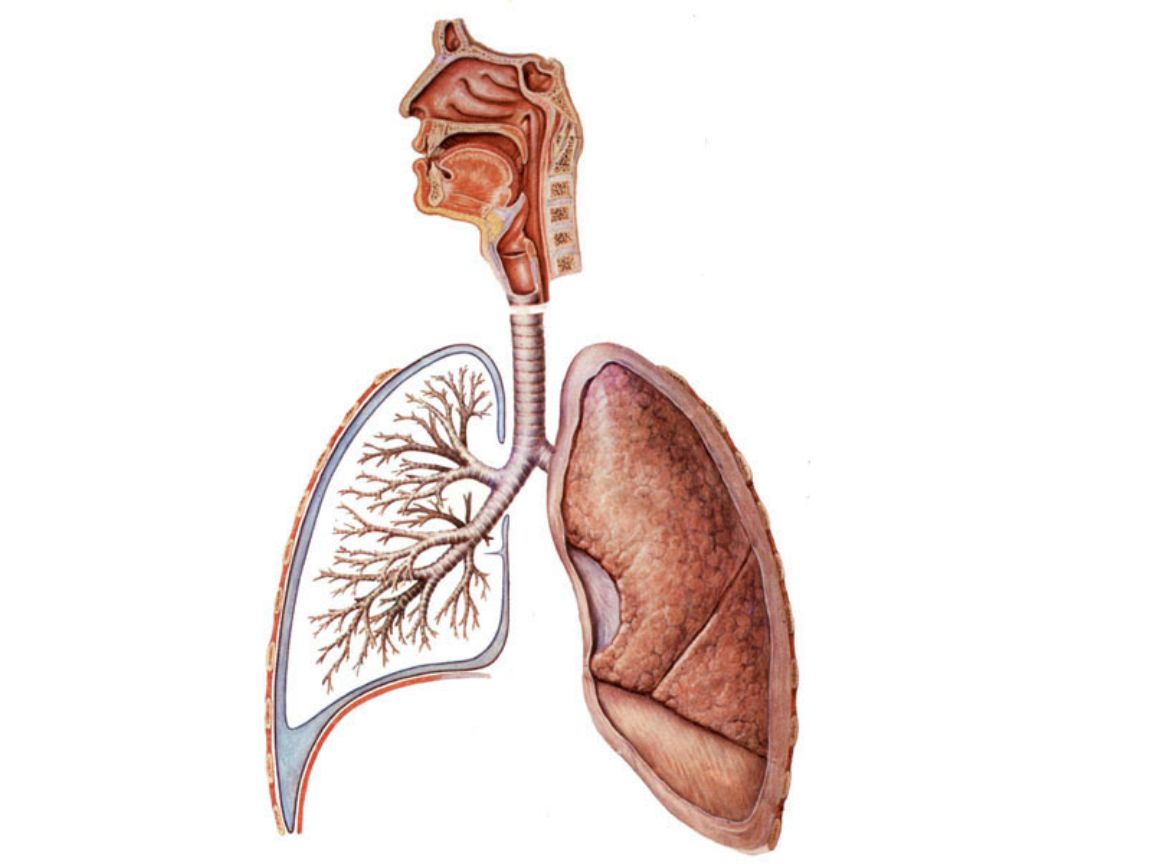 鼻腔
咽与鼻腔、口腔、喉相通。咽喉
对吸入的空气有温湿度调节和清
洁作用。
咽
喉
气管
支气管
气管和支气管连接着喉与肺，有
清除异物、调节空气温湿度和防
御等功能。
肺
肺在胸腔内，有左肺和右肺，是
氧气和二氧化碳进行交换的场所。
3
吸进空气和呼出气体
问题：吸进空气和呼出气体一样吗？
你的猜想：
寻找证据
发现：注入呼出气体的时候水变浑浊，有白色不溶于水的沉淀物。
结论：吸进空气和呼出气体是不一样的。
3
吸进空气和呼出气体
3
吸进空气和呼出气体
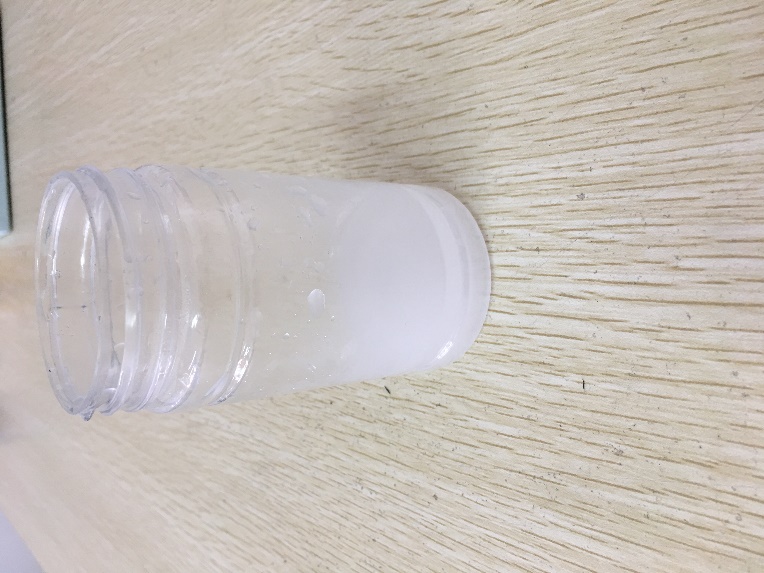 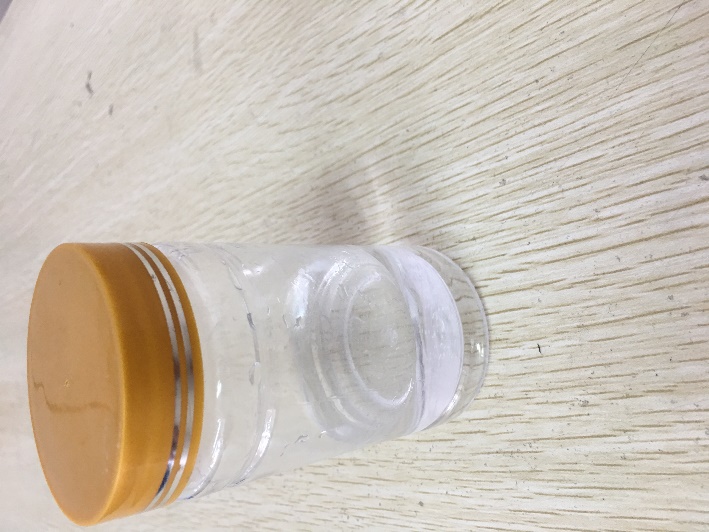 二氧化碳
澄清石灰水
白色不溶于水的沉淀物
4
资料阅读
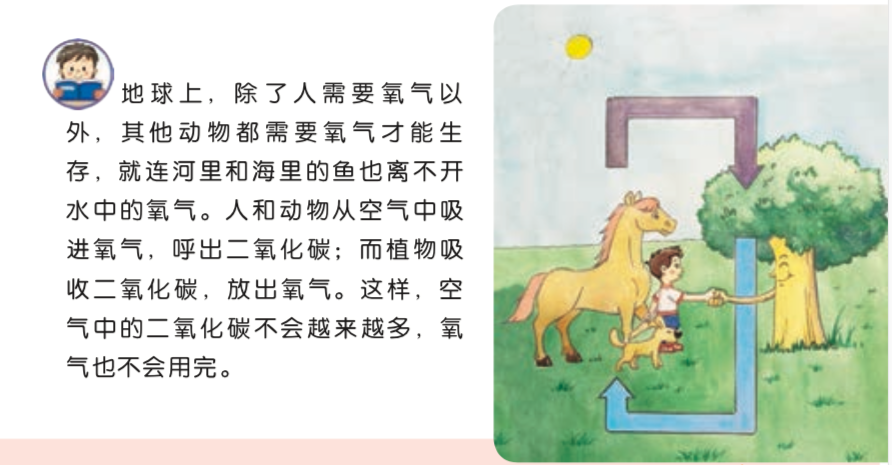